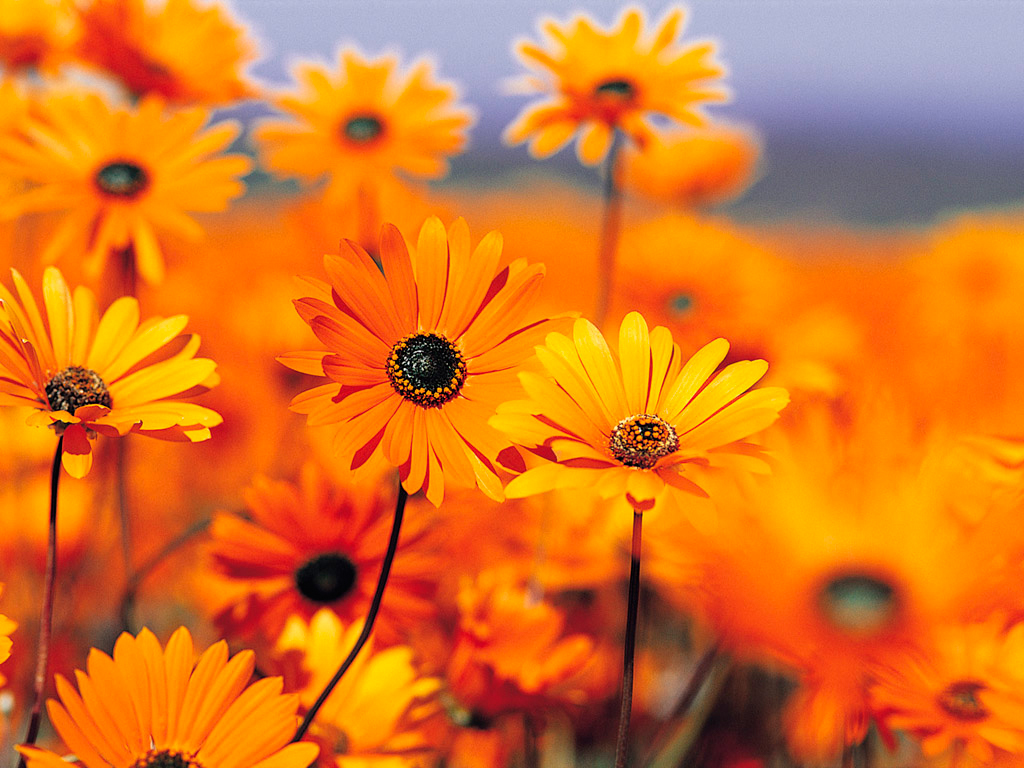 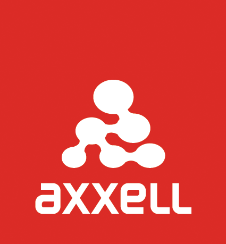 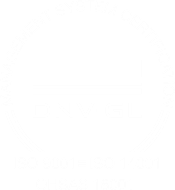 §
Internationalisation strategy; Commitment and equity
Tanja Halttunen, Axxell 
16.10.2019
Axxell and equal opportunities
Why should all students be encouraged to take part in international mobilities?
Axxell in numbers
over 1750 students studying for a vocational qualification
approx. 700 migrant students taking part in language education
approx. 320 staff members (approx. 210 teachers)
This is Axxell
2008  Axxell was established
2009  Axxells first international strategy 
Equal opportunities mentioned for the first time
2009 – 2011  Enhance Mobility for students at risk of social exclusion – project
Including students with fewer opportunities
Aim; find out what is needed to encourage student with fewer opportunities to participate in mobilities
Milestones of implementing equal opportunities for all
2010  K-Ör Norplus project
First students with fewer opportunities took part in mobilities
2012 – 2014 Idekick project
Axxells management took part in mobilities to learn what positive effects mobilities have on students
2012 – 2014 Axxell Across Borders project
Equal opportunities for students to participate
Teachers start to see the benefits
Milestones continues...
2013 – 2015  SOS Mobilites project
Tools that will help teachers support students with fewer opportunities participate in mobilities
Manual, checklists were developed and implemented
2014  International collaboration and equal opportunities included in the main strategy
2014  LearnMob project
Equal opportunity to participate in mobilities has become the norm
2014  Axxell gets an international team
Milestones continues...
2016  No more international contact teacher  becomes the responsibility of all
2016 – 2018  Appmentor project
Tools that helps mentor students through social media during mentoring
2017 – 2019  Idekick project
Teachers, employers and workmentors participate together in Erasmus+ mobilities
Aim improve collaboration
Improve skills to mentor students taking part in mobilities
2018 – 2021  VET@work project
Teachers and employers develop tools that help improve and identify skills needed in the future
Milestones continues…
National and International networks
Dozens of regional and international cooperation projects
Erasmus+ Mobilities for students
Organising further education days for teachers and the labour market through Erasmus+ KA1 projects
Axxell is actively involved in
Is responsible for developing international cooperation at Axxell
Studentmobilities
Staffmobilities
International, European and Nordic projects
Wants to encourage all to give students the opportunity to develop through international mobilities
Axxell international team
Start small
Stay positive and don’t give up
Convince your management this is a good idea
What did we learn
To earn trust you must give trust
Mobilities are not a reward
Everybody deserves the opportunity to develop
Remember!
Thank you for listening!
For more information: 
international@axxell.fi